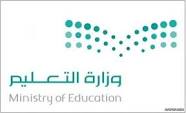 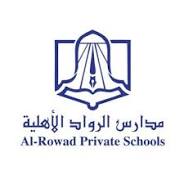 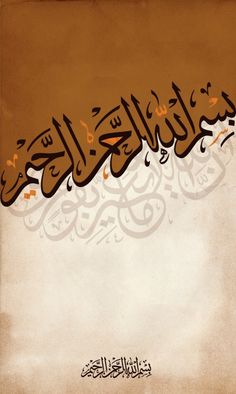 الأستاذة : ابتهاج عيسى السعيد
فيزياء 3                                        ابتهاج السعيد
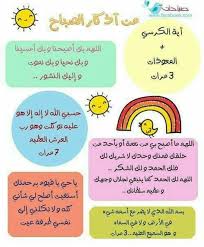 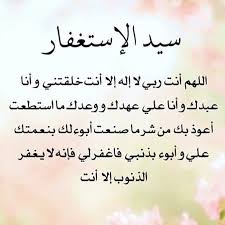 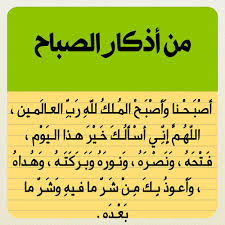 فيزياء 3                                        ابتهاج السعيد
الفصل الثالث
الانكسار و العدسات
انكسار الضوء
العدسات المحدبة و المقعرة
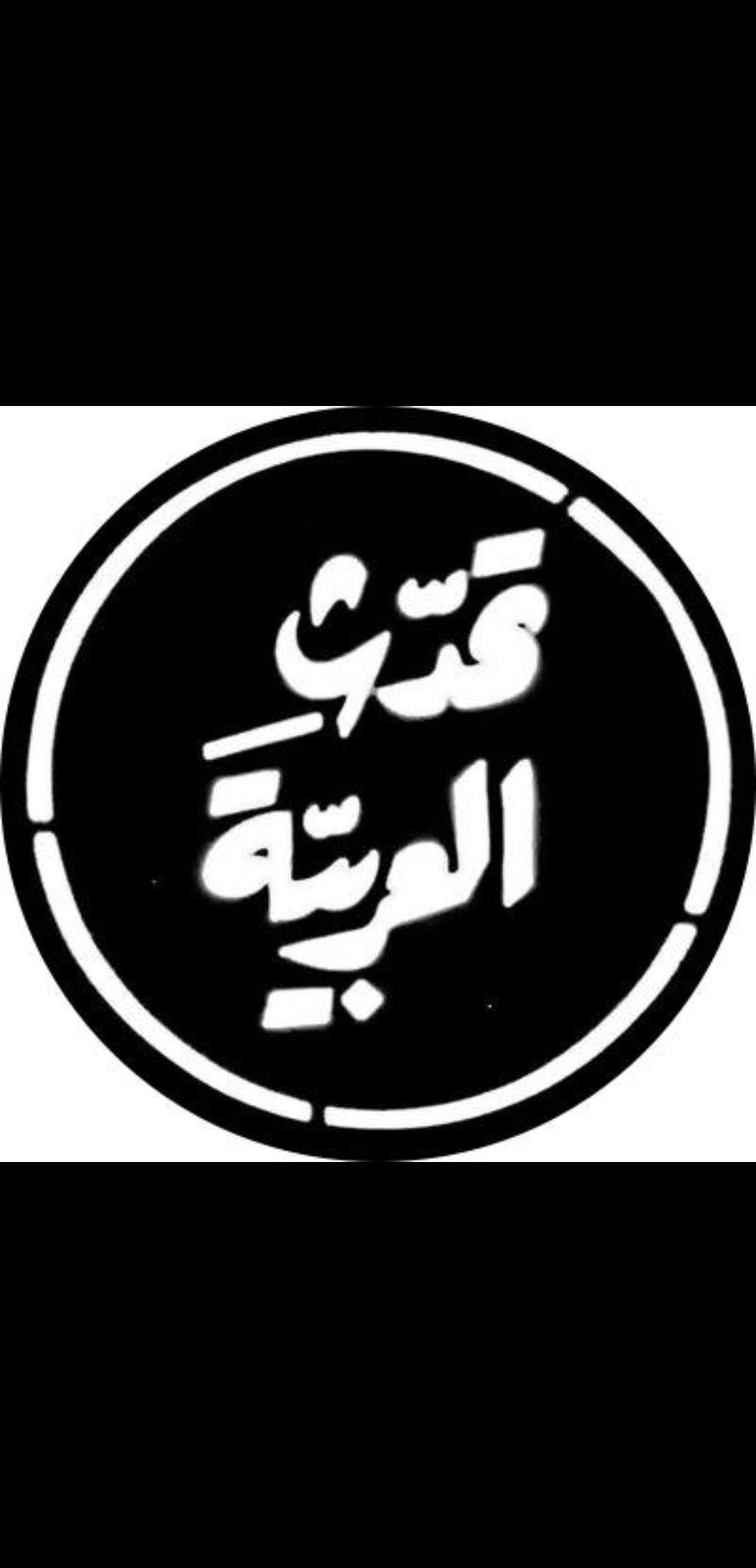 تطبيقات العدسات
فيزياء 3                                        ابتهاج السعيد
الأهداف
تحل مسائل تتضمن مفهوم الانكسار 
في السطوح المستوية و العدسات
توضح مفهوم الانكسار الكلي الداخلي
توضح بعض التطبيقات البصرية المبنية على انكسار الضوء
المفردات:
معامل الانكسار
الزاوية الحرجة
قانون سنل في الانكسار
الانعكاس الكلي الداخلي
التفريق ( التحليل )
فيزياء 2                                        ابتهاج السعيد
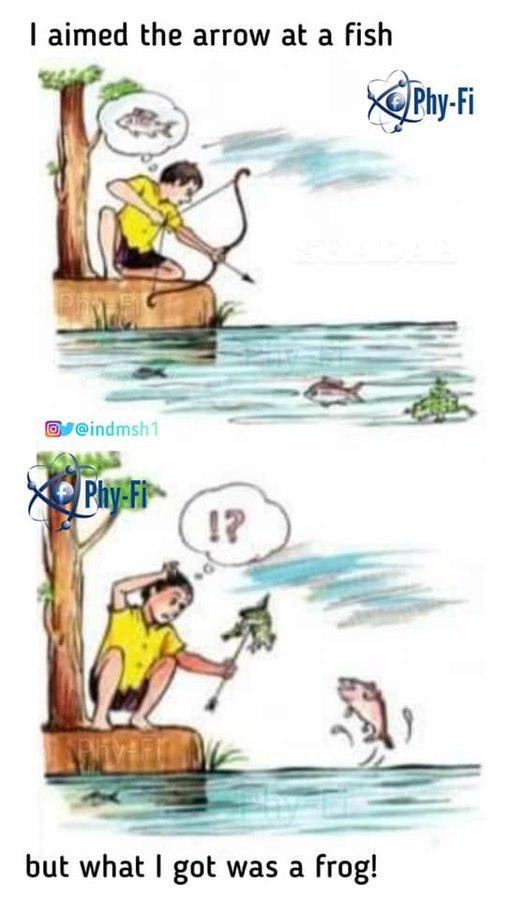 لو كان فيزيائيا كان اصطاد السمكة بدل الضفدع 
لماذا اصطاد الضفدع
فيزياء 3                                        ابتهاج السعيد
يعتمد مقدار الانكسار على :

خصائص الوسطين الشفافين 

الزاوية التي يسقط بها الضوء على الحد الفاصل
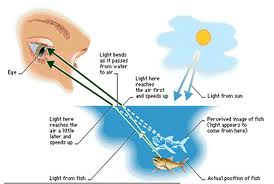 تبدو الأشياء التي تحت سطح الماء أقرب من البعد الحقيقي لها، كما تبدو قدما الشخص الواقف في البركة أنهما تتحركان إلى الخلف والأمام ، وتبدو الخطوط التي في قاع البركة تتمايل مع حركة الماء .

عللي السبب ؟ !!!!!
لأن الضوء يغير اتجاهه عند مروره من الماء إلى الهواء أو العكس .
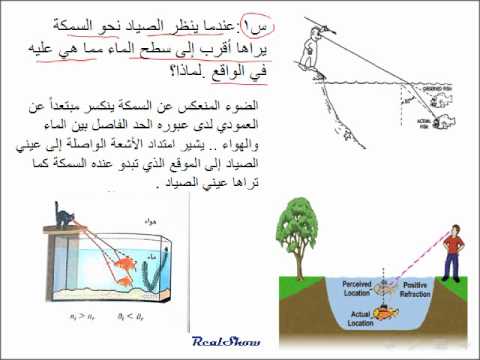 قانون سنل في الانكسار
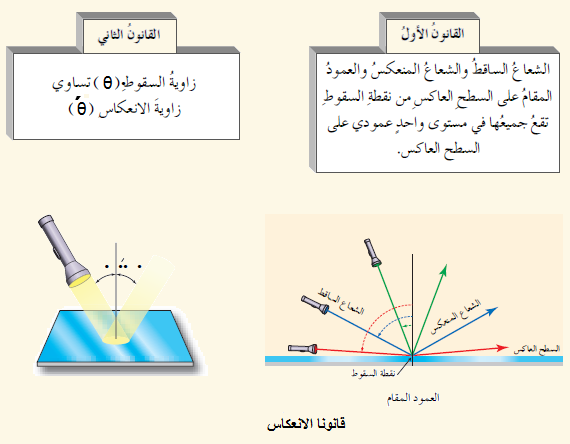 ما الذي يحدث عندما تسقط حزمة ضوء بشكل مائل على سطح قطعه زجاج ؟
سينحرف الضوء عن مساره عند مروره بالحد الفاصل بين الهواء والزجاج .
ويسمى ( انحراف الضوء عند مروره بين وسطين مختلفين في الكثافة الضوئية ) 

الانكســــار 

وهذا ما درسه رينيه ديكارت وسنل .
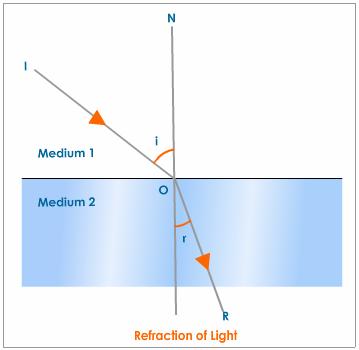 من الرسم يمكننا التعرف على زاويتين هما :
زاوية السقوط   θi  : وهي الزاوية المحصورة بين العمود المقام واتجاه الشعاع الساقط .

زاوية الانكسار θr  : هي الزاوية المحصورة بين العمود المقام واتجاه الشعاع المنكسر .
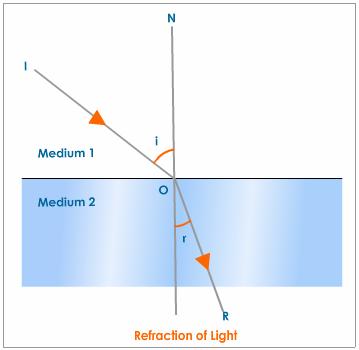 وقد وجد سنل في عام 1621م  أنه عند مرور الضوء من الهواء الى وسط شفاف فإن جيب كل زاوية يرتبط مع المعادلة :وبالتالي تم وضع قانون سنل في الانكسار
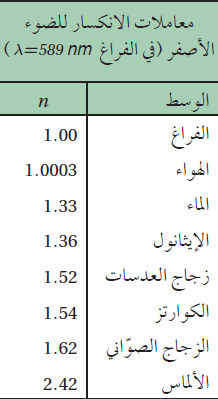 n =
حيث  يسمىn   معامل الانكسار
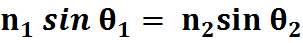 ( حاصل ضرب معامل انكسار الوسط الاول في جيب زاوية السقوط يساوي حاصل ضرب معامل انكسار الوسط الثاني في جيب زاوية الانكسار )
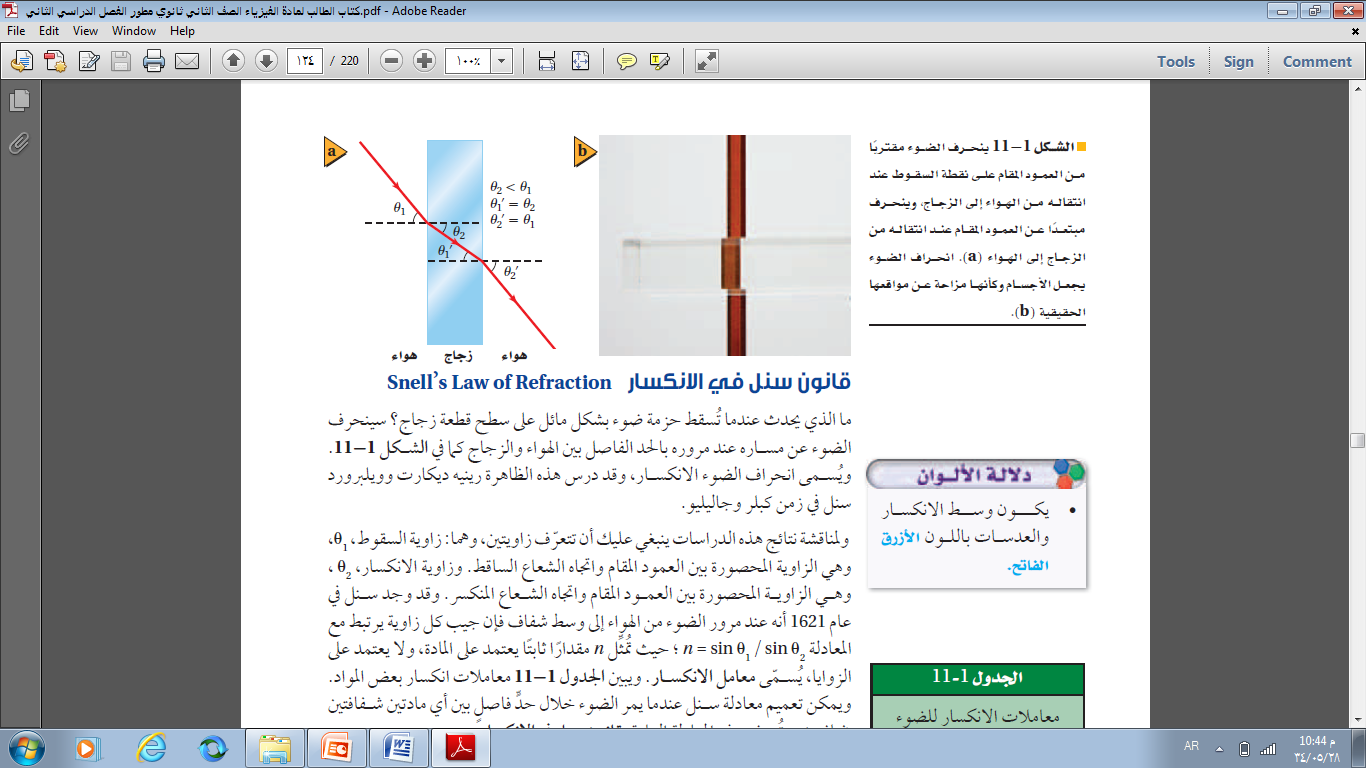 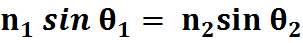 معامل انكسار الوسط الأول.

معامل انكسار الوسط الثاني.
    
زاوية السقوط.

زاوية الإنكسار .
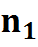 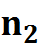 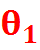 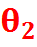 عندما تكون الزاوية كبيرة فإن معامل الانكسار للوسط أقل
التطبيق صفحة 94
ينحرف الضوء مقترباً من العمود المقام  عند انتقاله من الهواء إلى الزجاج . n2 > n1
وينحرف مبتعداً عن العمود المقام عند انتقاله من الزجاج الى الهواء . n2 < n1
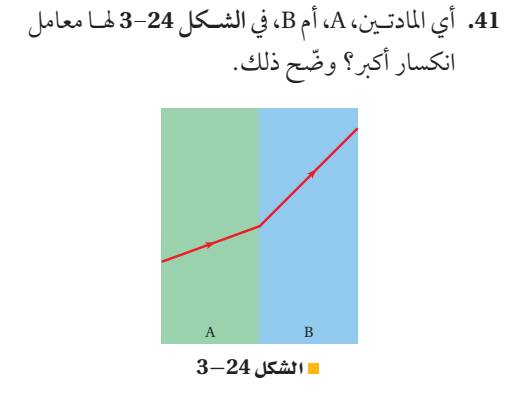 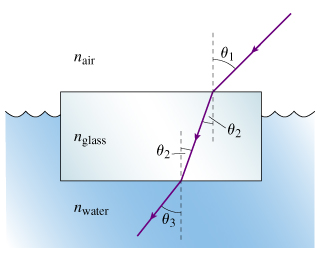 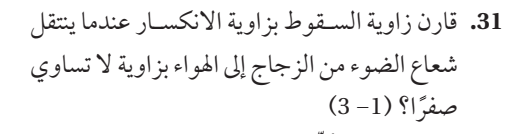 التطبيق صفحة 77
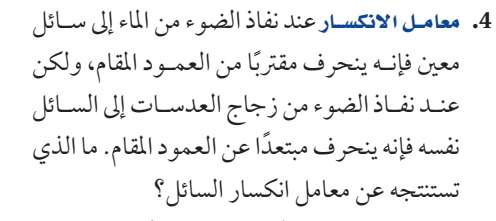 إن معامل انكسار السائل أقل من معامل انكسار الزجاج و أكبر من معامل انكسار الماء
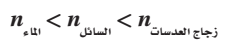 فيزياء 3                                        ابتهاج السعيد
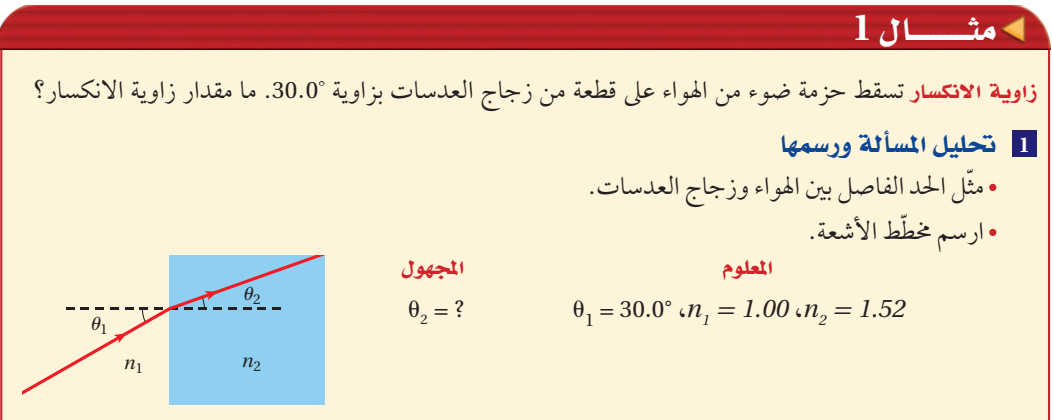 فيزياء 3                                        ابتهاج السعيد
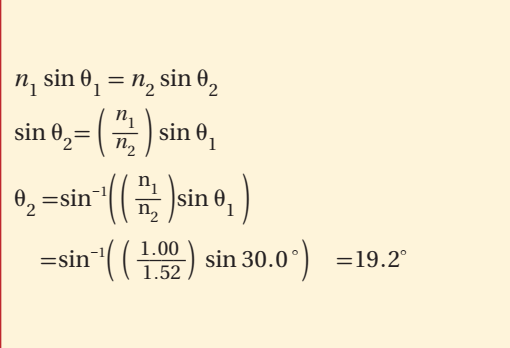 الحل :
فيزياء 3                                        ابتهاج السعيد
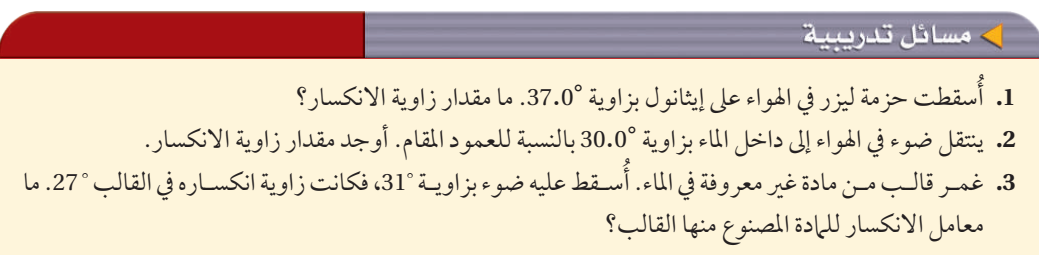 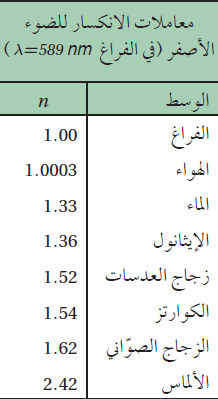 فيزياء 3                                        ابتهاج السعيد
الواجب 
سؤال 48 صفحة 95
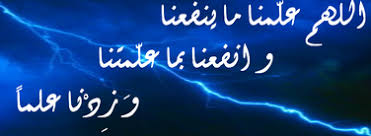 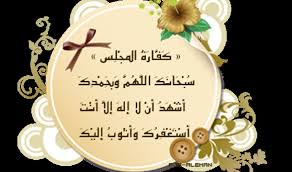 الأستاذة : ابتهاج عيسى السعيد
فيزياء 3                                        ابتهاج السعيد
النموذج الموجي 
في الانكسار
عللي : الضوء يتحرك بسرعة أقل عند انتقاله من الفراغ إلى الوسط .
لأن الضوء يتفاعل مع الذرات عند انتقاله خلال الوسط
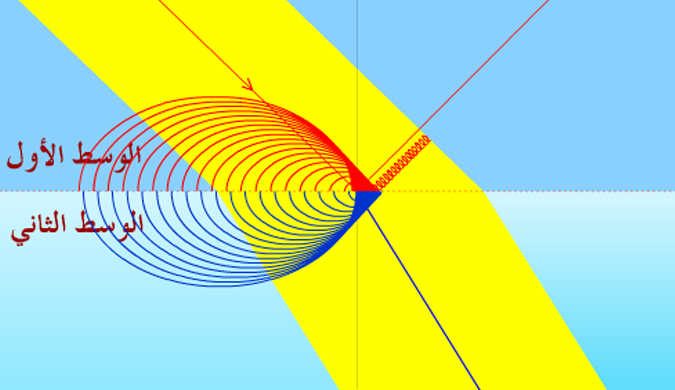 عند ثبوت التردد
 = V / f
سرعة الضوء تتناسب طرديا مع الطول الموجي وينقص الطول الموجي للضوء عندما تنقص سرعة الضوء .
الطول الموجي للضوء في أي وسط أقصر من الطول الموجي للضوء في الفراغ .
صوره أخرى لقانون سنل
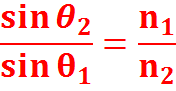 معامل الانكسار لوسط
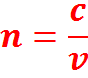 سرعة الضوء في الفراغ مقسومة على سرعته في الوسط .
التطبيق P: 77
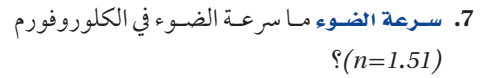 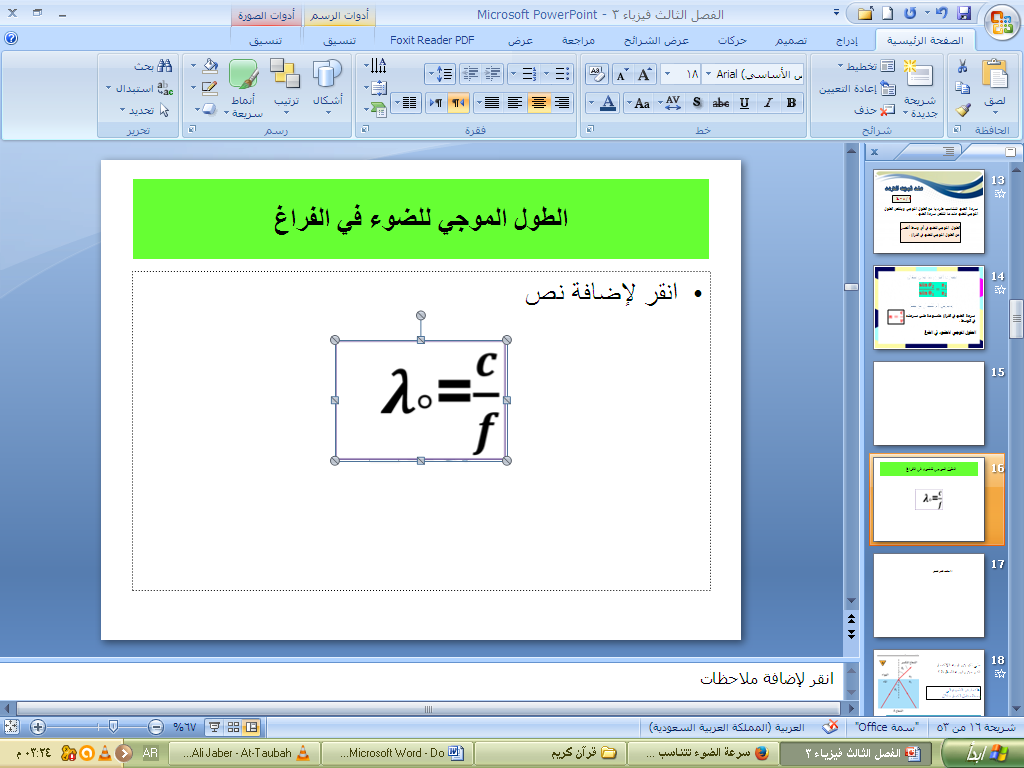 الطول الموجي للضوء في الفراغ
متى تكون زاوية الانكسار أكبر من زاوية السقوط ؟
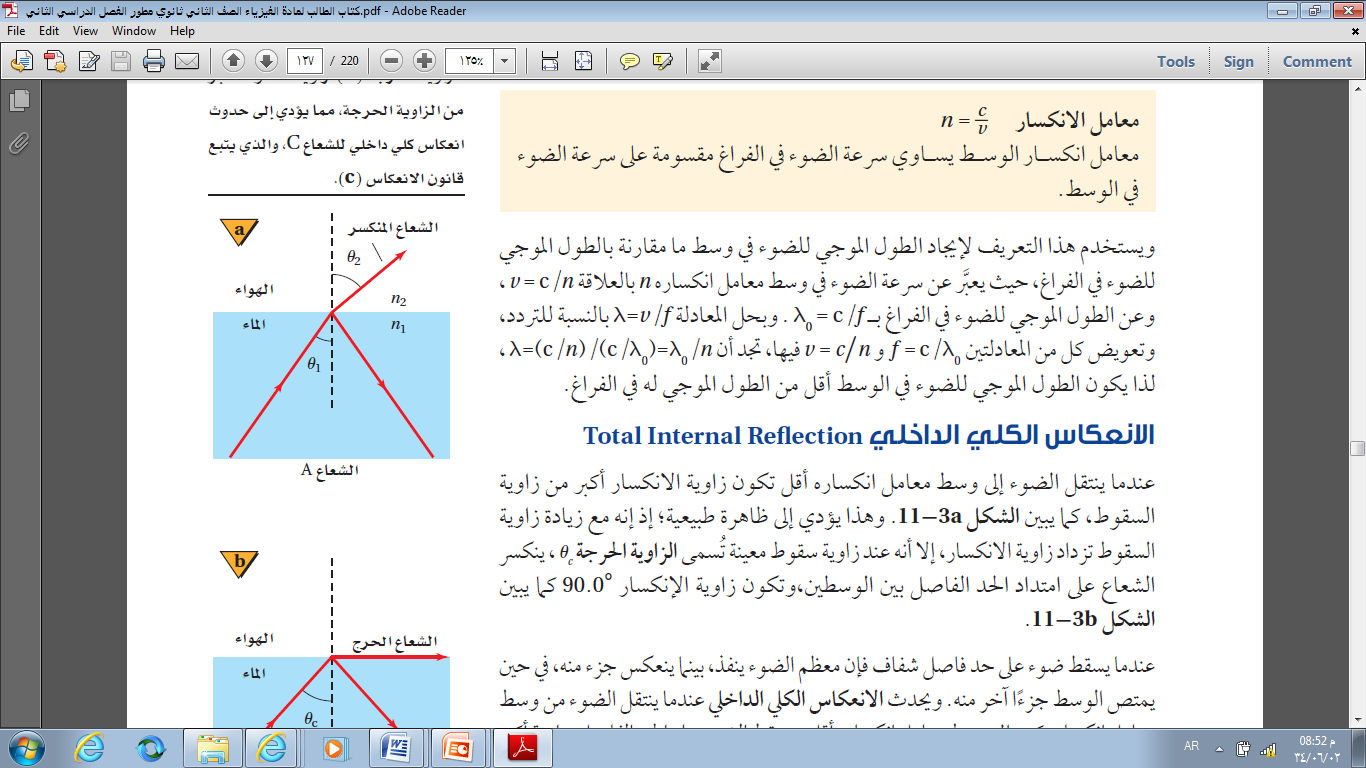 عندما يعبر الضوء إلى وسط معامل انكساره أقل .
عند زيادة زاوية السقوط تزداد زاوية الانكسار .
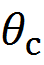 ماذا يحدث عند الزاوية الحرجة
ينكسر الشعاع على امتداد الحد الفاصل بين الوسطين
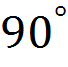 ويكون  مقدار زاوية الانكسار
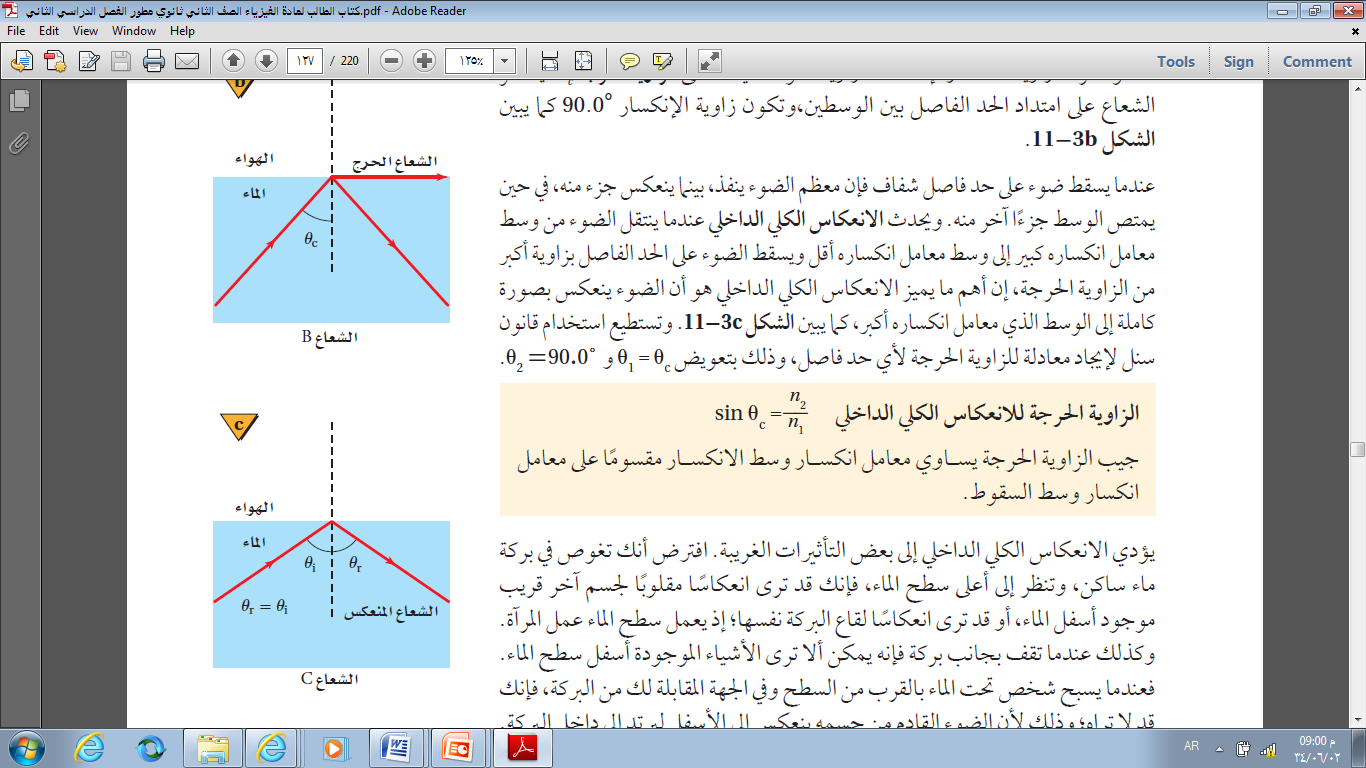 عرفي الزاوية الحرجة؟
هي زاوية السقوط التي ينكسر عندها الشعاع على امتداد الحد الفاصل  بين الوسطين .
عندما يسقط
 الضوء بزاوية حرجة فإن زاوية الانكسار = 90
الانعكاس الكلي الداخلي
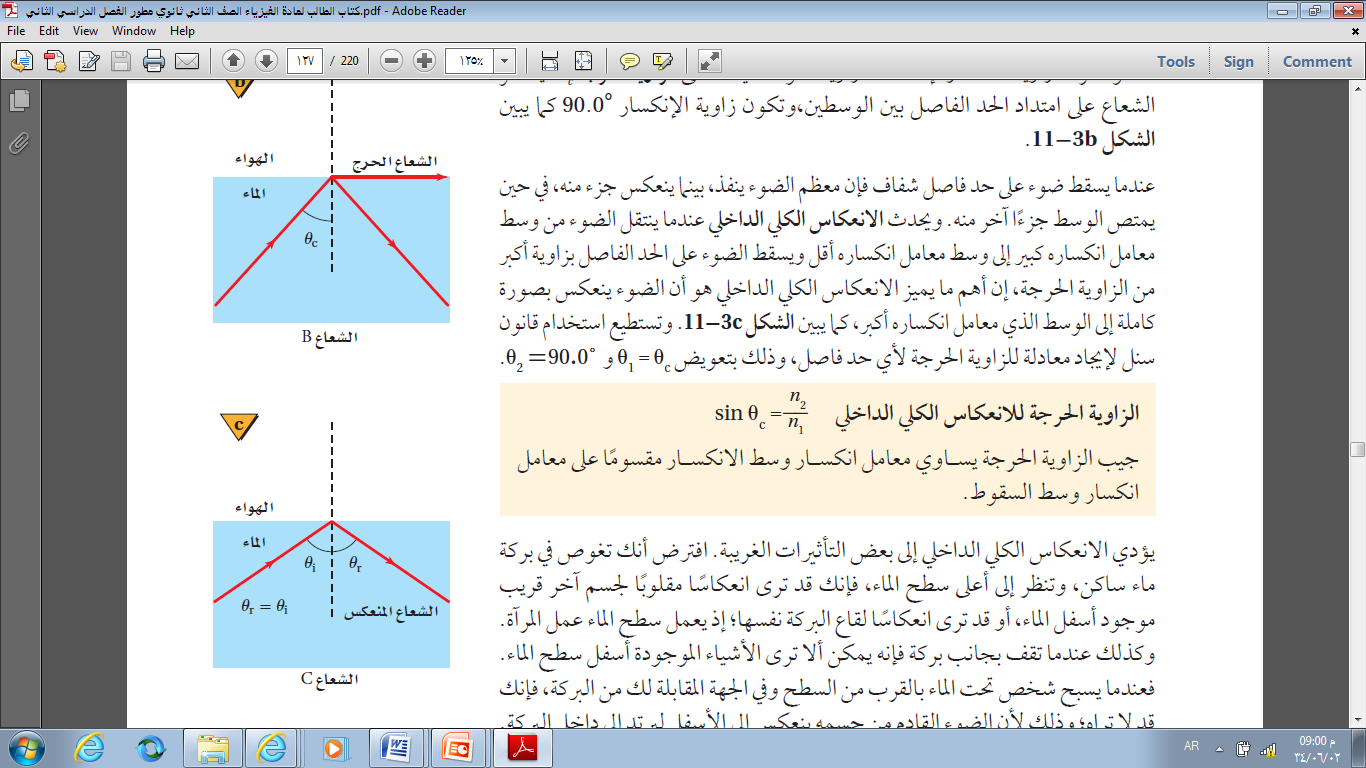 متى يحدث ؟
عندما يسقط الضوء على الحد الفاصل بزاوية أكبر من الزاوية الحرجة . يحدث انعكاس كلي داخلي
الشرط :
عندما ينتقل الضوء من وسط معامل انكساره كبير الى وسط معامل انكساره أقل .
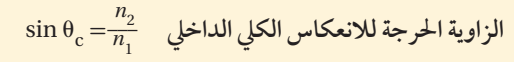 تطبيقات على الانعكاس الكلي الداخلي P: 74
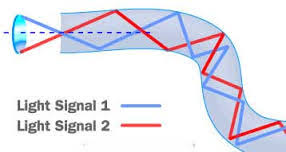 استراتيجية القراءة الموجهة
فيزياء 3                                        ابتهاج السعيد
التطبيق P: 77
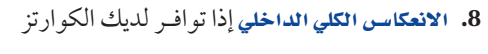 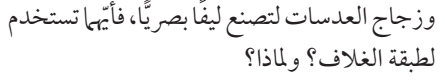 التطبيق P: 95
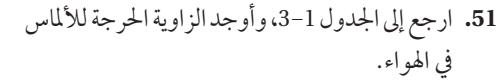 فيزياء 3                                        ابتهاج السعيد
الواجب
الاختبار المقنن 2 صفحة 99
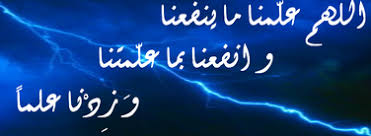 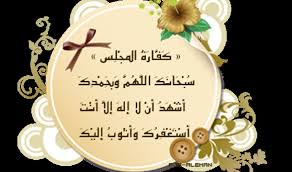 الأستاذة : ابتهاج عيسى السعيد
فيزياء 3                                        ابتهاج السعيد
تطبيقات مهمة للانعكاس الكلي الداخلي
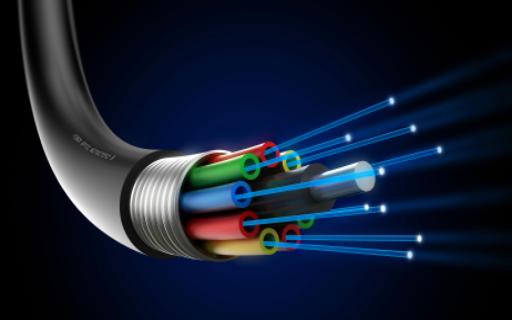 1- الألياف البصرية
* هي ألياف مصنوعة من الزجاج النقي .

* تكون طويلة ورفيعة ولا يتعدى سمكها سمك الشعرة. 

* يجمع العديد من هذه الألياف في حزم داخل الكيبلات البصرية .

*  وتستخدم في نقل الإشارات الضوئية لمسافات بعيدة جداً.
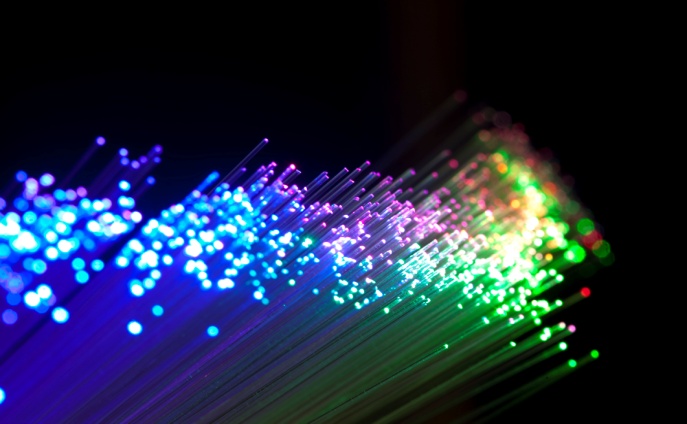 طريقة عملهــا  :
الضوء الذي ينتقل خلال الليف الشفاف 
يصطدم بالسطح الداخلي لليف البصري بزاوية أكبر من الزاوية الحرجة 
فينعكس الضوء جميعه ولا ينفذ أي جزء خلال الحد الفاصل .
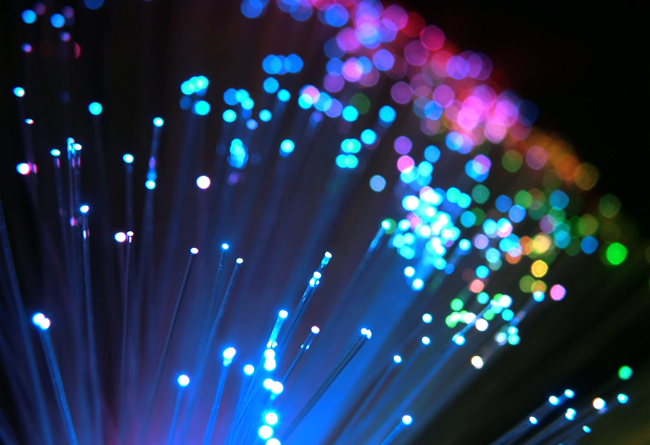 غلاف الليف  البصري يجب  ان يكون له معامل انكسار  أقل من معامل انكسار قلب الليف
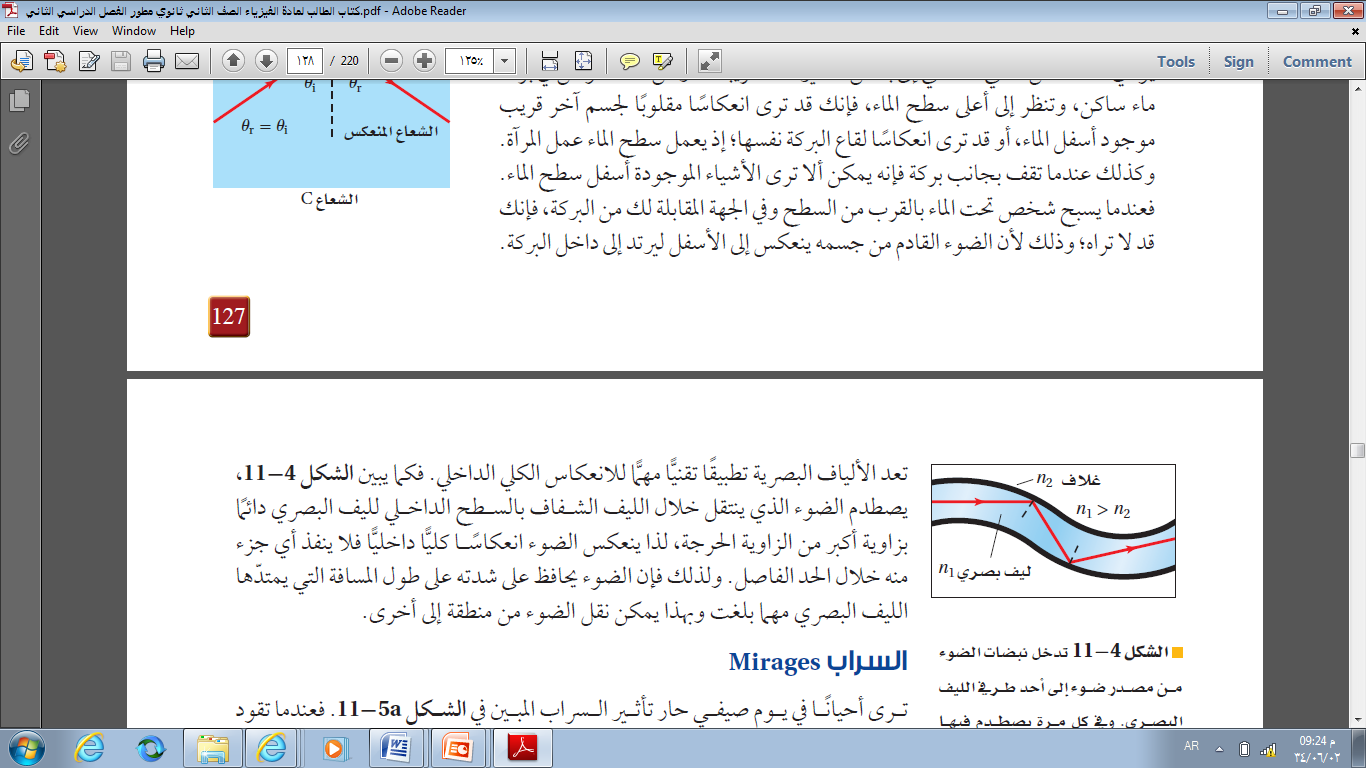 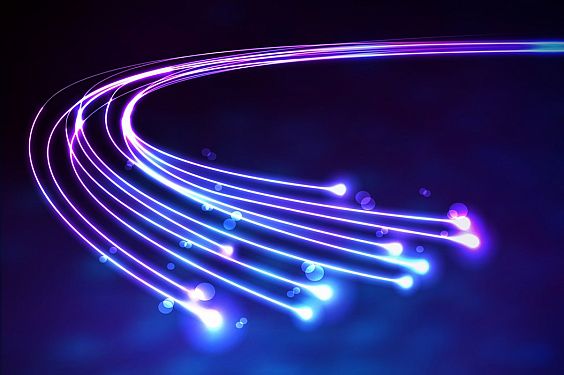 لذلك يحافظ الضوء على شدته على طول المسافة التي  يمتدها الليف البصري .

وهكذا يمكن نقل الضوء من منطقة لأخرى .
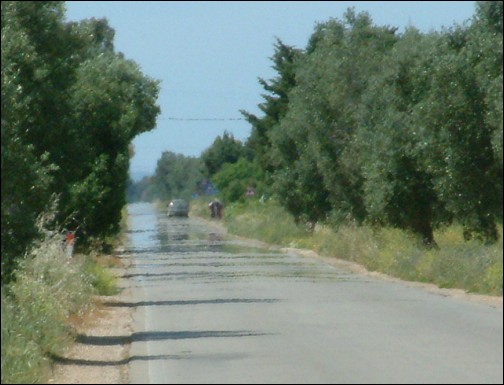 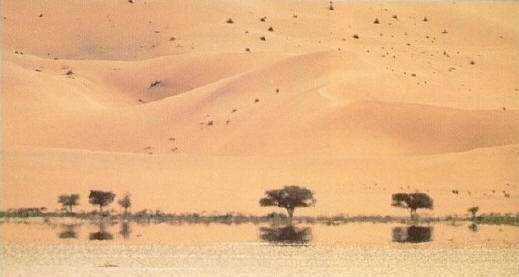 2- الســـراب
هو عبارة عن ظاهرة طبيعية تحدث بسبب الاختلاف في كثافة طبقات الهواء القريبة من سطح الارض
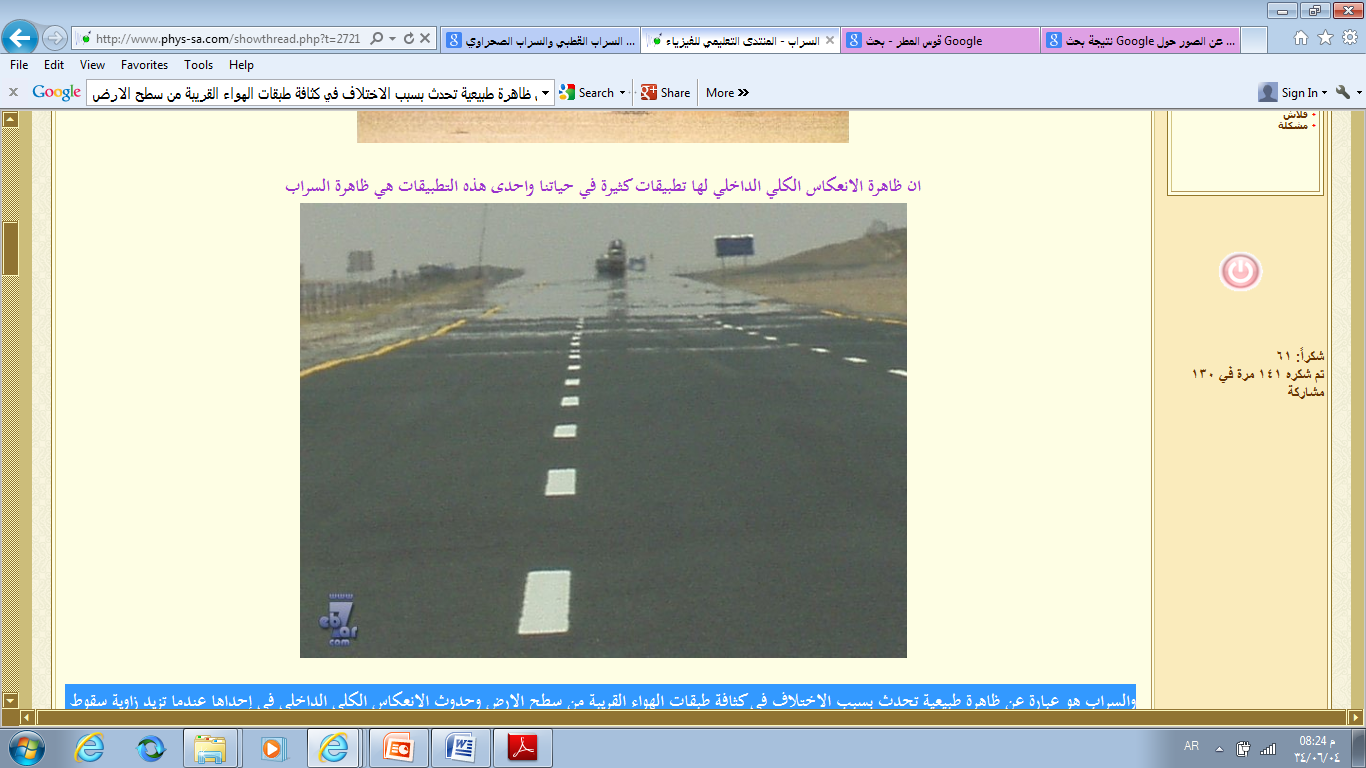 في الصيف عندما تقود  السيارة على الطريق .فإنك ترى ما يبدو وكأنه انعكاس للسيارة القادمة في بركة ماء  . وتختفي البركة عندما تصل إليها .
يتعرض الضوء لانكسارات متعددة وهو ساقط للأسفل بسبب تسخين الشمس للطريق  التي تسخن بدورها الهواء فوقها وتنتج طبقة حرارية من الهواء  تؤدي إلى انحراف الضوء المنتقل في اتجاه الطريق تدريجياً إلى أعلى مما يجعل الضوء يبدو قادماً من انعكاس في بركة .
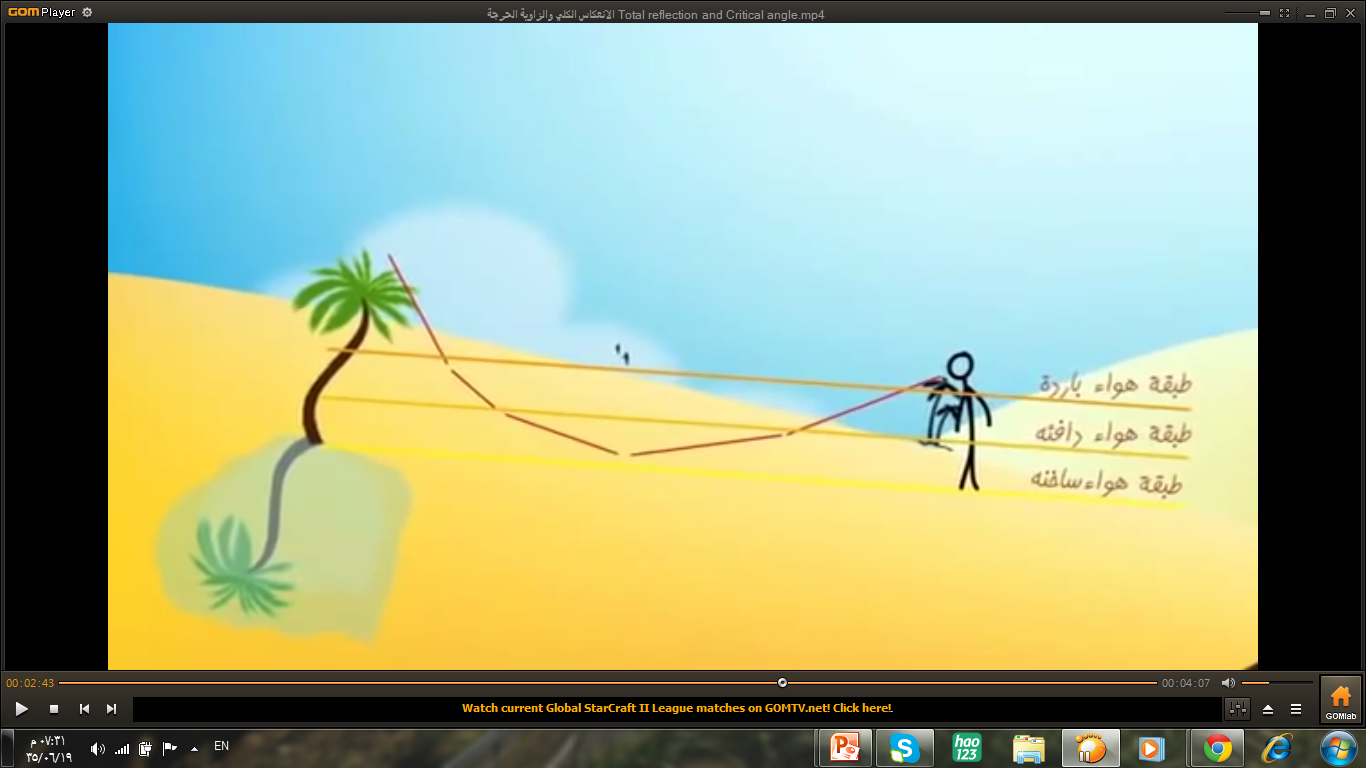 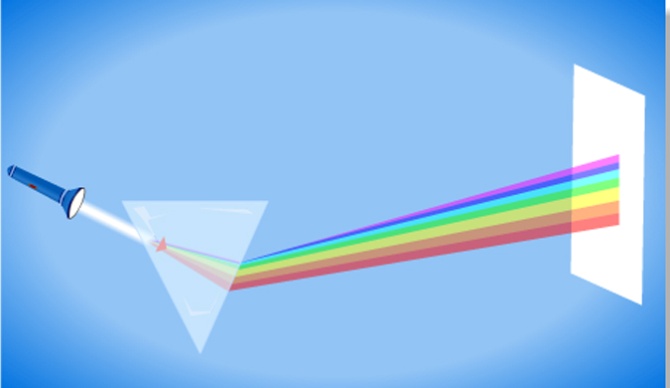 تفريق ( تحليل ) الضوء
تحلل الضوء الابيض الى سبعة الوان عند مروره بالمنشور الزجاجي 
يكون اللون البنفسجي اكثر انكسارا لان سرعته اقل من الضوء الاحمر ولكن تردده اعلى
قوس المطر
يحدث بسبب انكسار ضوء الشمس خلال قطرات الماء في الغلاف الجوي ولكن كل لون ينكسر بزاوية انكسار مختلفة
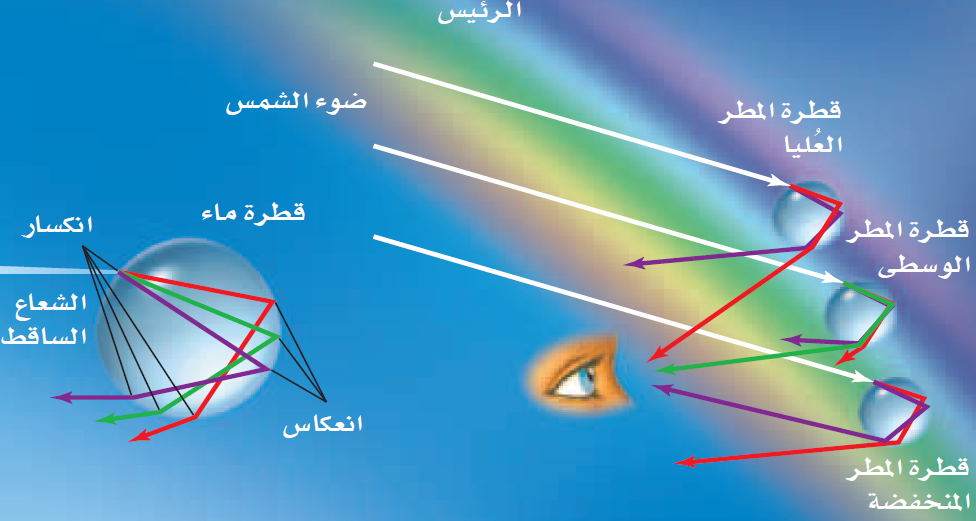 التطبيق P: 94
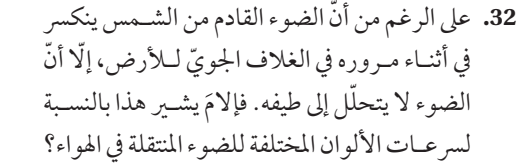 فيزياء 3                                        ابتهاج السعيد
الواجب
الاختبار المقنن3و 5 صفحة 99
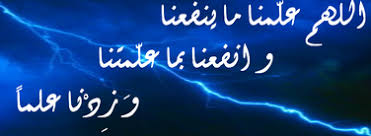 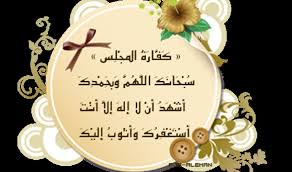 الأستاذة : ابتهاج عيسى السعيد
فيزياء 3                                        ابتهاج السعيد